BÀI 13: ĐẠI CƯƠNG POLIME
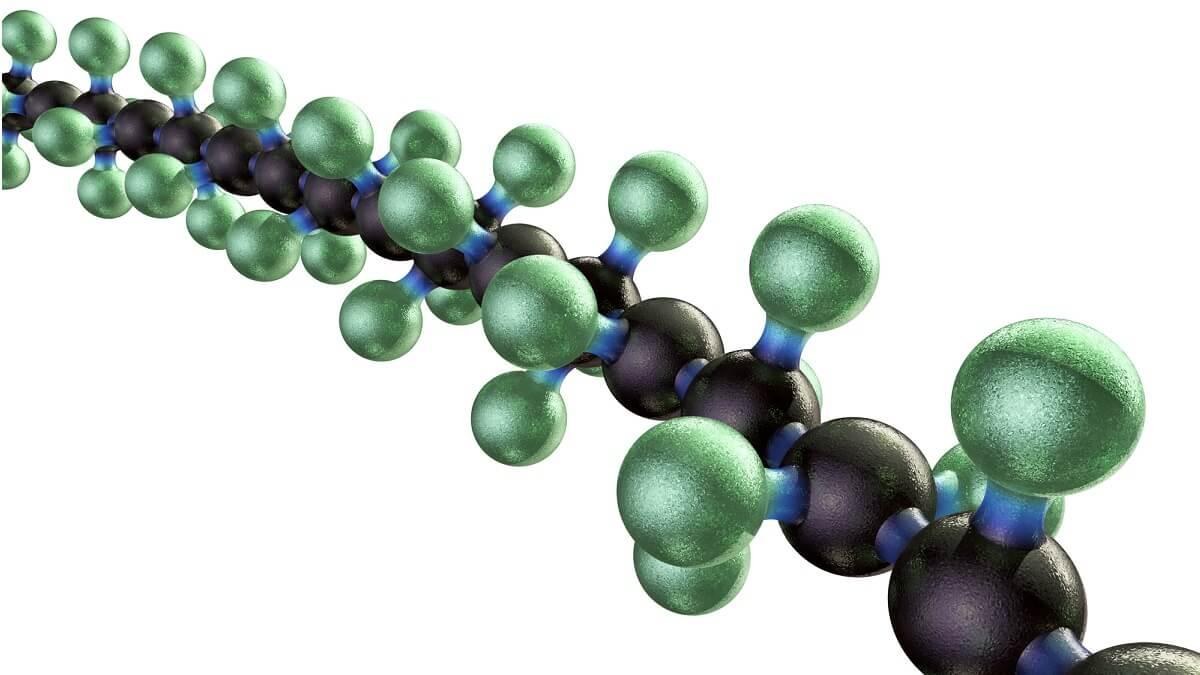 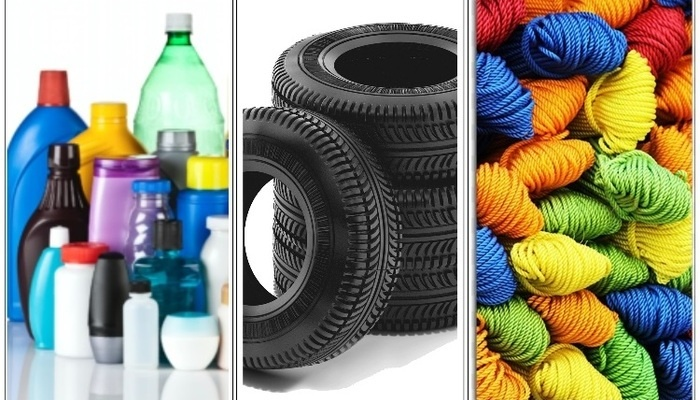 POLIME
là những hợp chất có phân tử khối rất lớn do nhiều đơn vị nhỏ (gọi là mắt xích) liên kết với nhau.
Tên polime
polietilen
(-CH2-CH2-)n
Công thức polime
-CH2-CH2-
Mắc xích trong chuỗi polime
n
Số lượng mắc xích
Monome tạo nên
 mắc xích trong polime
CH2 = CH2
Tên polime
(P.E)
Poli + tên monome
Polietilen
Nếu monome có hai từ hoặc nhiều monome thì tên monome để trong ngoặc
Poli (vinyl clorua)
(P.V.C)
POLIME
Tên polime
Poli (vinyl clorua)
Polietilen
PP tổng hợp
cấu trúc
Phân loại
nguồn gốc
POLIME
Có nguồn gốc từ thiên nhiên
Thiên nhiên
Ví dụ: tinh bột, xenlulozơ, protein, cao su thiên nhiên
Hoàn toàn do con người tổng hợp nên
Tổng hợp
Ví dụ: polietilen; poli(vinylclorua)
Nhân tạo
(bán tổng hợp)
Do chế hóa 1 phần polime thiên nhiên
Ví dụ: tơ visco, tơ xenlulozơ triaxetat
Tên polime
Poli (vinyl clorua)
Polietilen
PP tổng hợp
cấu trúc
Phân loại
nguồn gốc
POLIME
Được điều chế từ phản ứng trùng hợp
Trùng hợp
Ví dụ: polietilen; poli(vinylclorua)
Được điều chế từ phản ứng trùng ngưng
Trùng ngưng
Ví dụ: nilon-6, nilon-6,6
Tên polime
Poli (vinyl clorua)
Polietilen
PP tổng hợp
cấu trúc
Phân loại
nguồn gốc
POLIME
Các mắc xích trong polime nối với nhau thành mạch không nhánh
Mạch không nhánh
Ví dụ: amilozơ của tinh bột; polietilen.
Các mắc xích trong polime nối với nhau thành mạch phân nhánh
Mạch nhánh
Ví dụ: amilopectin của tinh bột
Các mắc xích trong polime nối với nhau thành mạch không gian
Mạng không gian
Ví dụ: cao su lưu hóa
Tên polime
Poli (vinyl clorua)
Polietilen
PP tổng hợp
cấu trúc
Phân loại
nguồn gốc
POLIME
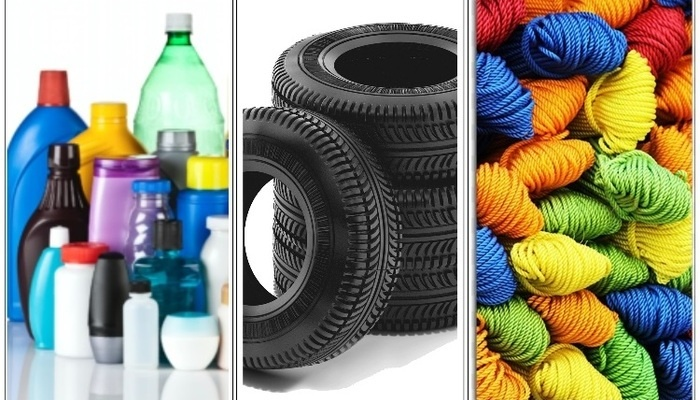 Tính chất vật lí
hầu hết là chất rắn, không bay hơi, không có nhiệt độ nóng chảy xác định mà nóng chảy ở khoảng nhiệt độ rộng
đa số không tan trong các dung môi thông thường, một số tan trong dung môi thích hợp tạo dung dịch nhớt;
có polime có tính dẻo, có polime có tính đàn hồi, có polime kéo thành sợi dai bền, có polime cách điện cách nhiệt,….
Polime nóng chảy tạo chất lỏng nhớt, khi nguội sẽ rắn lại: chất nhiệt dẻo.
Polime nóng chảy và bị phân hủy: chất nhiệt rắn.
Tên polime
Poli (vinyl clorua)
Polietilen
PP tổng hợp
cấu trúc
Phân loại
nguồn gốc
POLIME
Tính chất vật lí
Phản ứng trùng ngưng
Phản ứng trùng hợp
Điều chế
quá trình kết hợp nhiều phân tử nhỏ (monome) giống nhau hoặc tương tự nhau thành phân tử lớn.
Điều kiện monomer tham gia phản ứng trùng hợp: monome có liên kết bội hoặc vòng kém bền.
to,xt,p
to,xt,p
n
(-CH2-CH2-)n
CH2=CH2
Đồng trùng hợp: trùng hợp một hỗn hợp các monome.
nCH2=CH-CH=CH2
nC6H5-CH=CH2
+
(-CH2-CH=CH-CH2-
CH-CH2-)n 
C6H5
Tên polime
Poli (vinyl clorua)
Polietilen
PP tổng hợp
cấu trúc
Phân loại
nguồn gốc
POLIME
Tính chất vật lí
Điều chế
Phản ứng trùng hợp
Phản ứng trùng ngưng
quá trình kết hợp nhiều phân tử nhỏ (monome) thành phân tử lớn đồng thời giải phóng những phân tử nhỏ (như H2O,…).
Điều kiện monome tham gia phản ứng  trùng ngưng: monome có ít nhất 2 nhóm chức có khả năng phản ứng để tạo liên kết.
to
+ nH2O
NH2-(CH2)5-COOH
(-NH-(CH2)5-CO)n
n
Tên polime
Poli (vinyl clorua)
Polietilen
PP tổng hợp
cấu trúc
Phân loại
nguồn gốc
không nhánh
Trùng hợp
Thiên nhiên
Phân nhánh
Trùng ngưng
Tổng hợp
POLIME
Không gian
Bán tổng hợp
Tính chất vật lí
Điều chế
Phản ứng trùng ngưng
Phản ứng trùng hợp